¿Cómo usar esta plantilla para tus proyectos escolares?
Aquí es donde inicia tu presentación
Puedes colocar aquí tu nombre
Usar diseños preestablecidos
Selecciona el diseño que más se ajuste
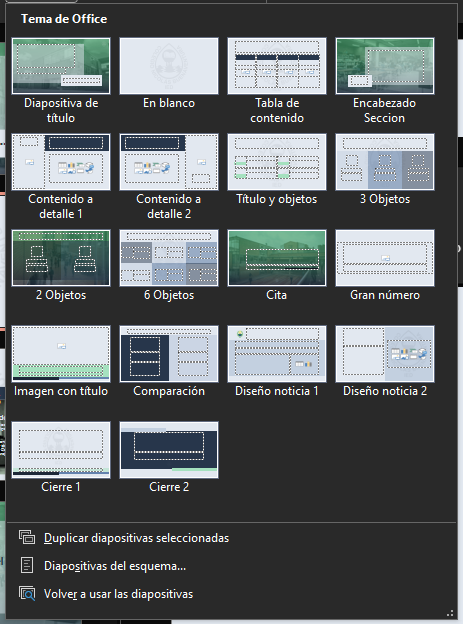 Selecciona la pestaña de inicio
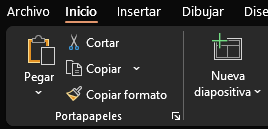 Da clic en Nueva diapositiva
Tabla de contenido
02
03
01
04
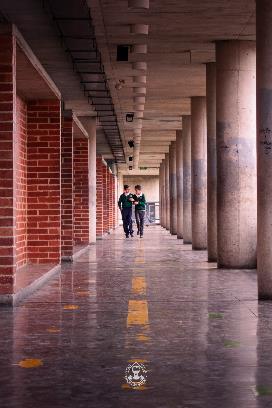 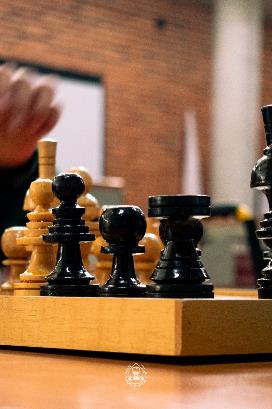 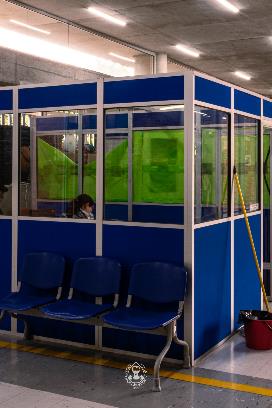 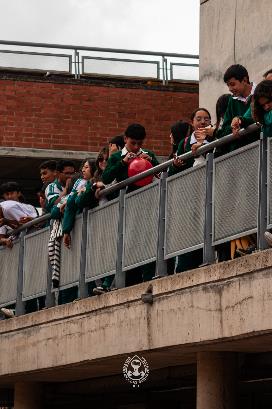 Contenido
Contenido
Contenido
Contenido
Acá puedes colocar una breve descripción

La imagen de fondo tiene un color de (Verde Oscuro,  Color énfasis 4 oscuro)
Acá puedes colocar una breve descripción

La imagen de fondo tiene un color de (Verde Oscuro,  Color énfasis 4 oscuro)
Acá puedes colocar una breve descripción

La imagen de fondo tiene un color de (Verde Oscuro,  Color énfasis 4 oscuro)
Acá puedes colocar una breve descripción

La imagen de fondo tiene un color de (Verde Oscuro,  Color énfasis 4 oscuro)
Coloca aquí el título de esta sección
01
Objetivos o puntos importantes
01
Objetivo
02
Objetivo
Acá puedes colocar una breve descripción
Acá puedes colocar una breve descripción
03
Objetivo
04
Objetivo
Acá puedes colocar una breve descripción
Acá puedes colocar una breve descripción
Varios formatos para presentar tus objetivos
02
01
Objetivo
Objetivo
Acá puedes colocar una breve descripción
Acá puedes colocar una breve descripción
Varios formatos para presentar tus objetivos
01
02
03
Objetivos
Objetivo
Objetivo
Acá puedes colocar una breve descripción
Acá puedes colocar una breve descripción
Acá puedes colocar una breve descripción
01
Agregar el título de este apartado
Desarrolla el tema o agrega imágenes si es necesario
Agregar el título de este apartado
Desarrolla el tema o agrega imágenes si es necesario
02
“Aquí podrás colocar alguna frase inspiradora o que vaya acorde con tu tema”
-Autor de la cita
2023
Un gran número capta la atención de tu audiencia
Agrega un título para esta imagen
De ser necesario puedes dar detalles acá
Puedes comparar 2 elementos
Agrega un texto o título acorde a los temas que estas tratando
Agrega un texto o título acorde a los temas que estas tratando
Detalla los puntos a comparar o tener en cuenta.
Detalla los puntos a comparar o tener en cuenta.
¡Gracias!
Acá finaliza tu presentación, puedes agregar lo que sea necesario
Incluso acá, puede indicar tu nombre o el tema del cuál hablaste